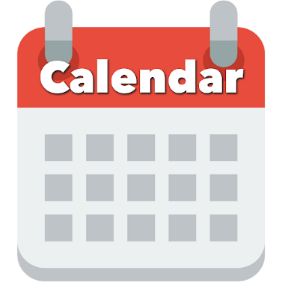 Today:
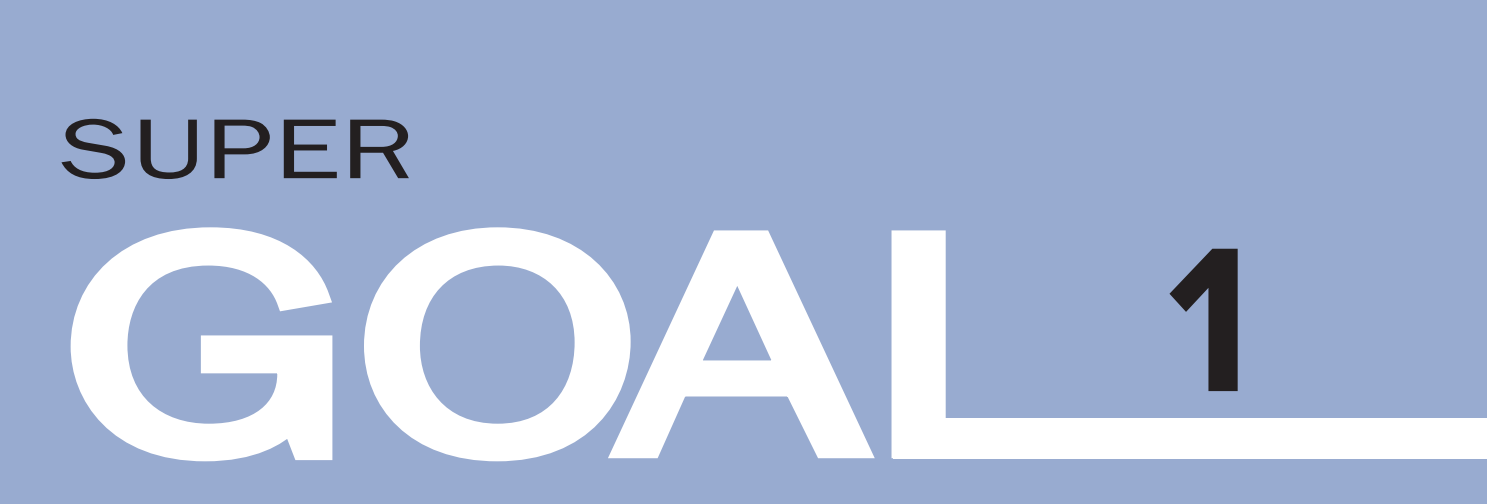 Date:
-      -
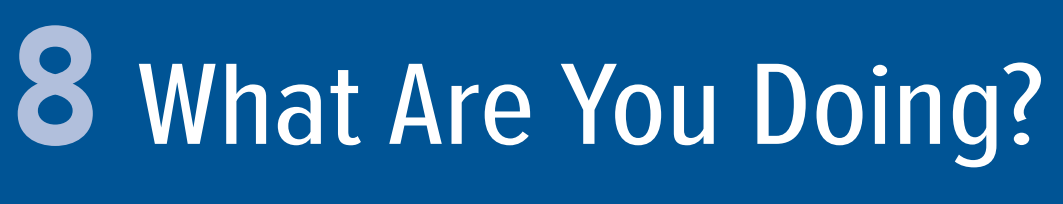 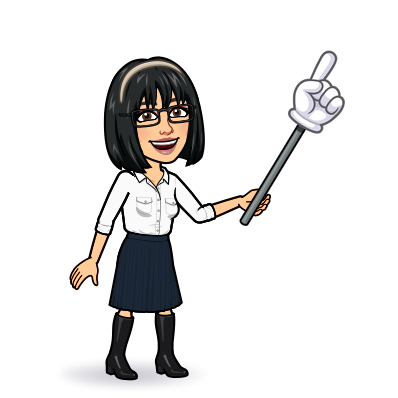 4 listening5 pronunciation6 conversation7 about you
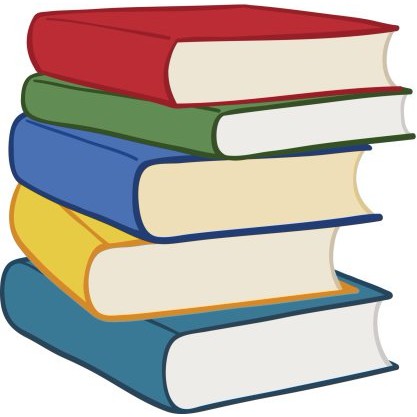 Page 67
By: Dalal Al-Juaid
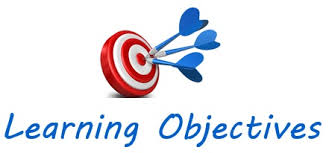 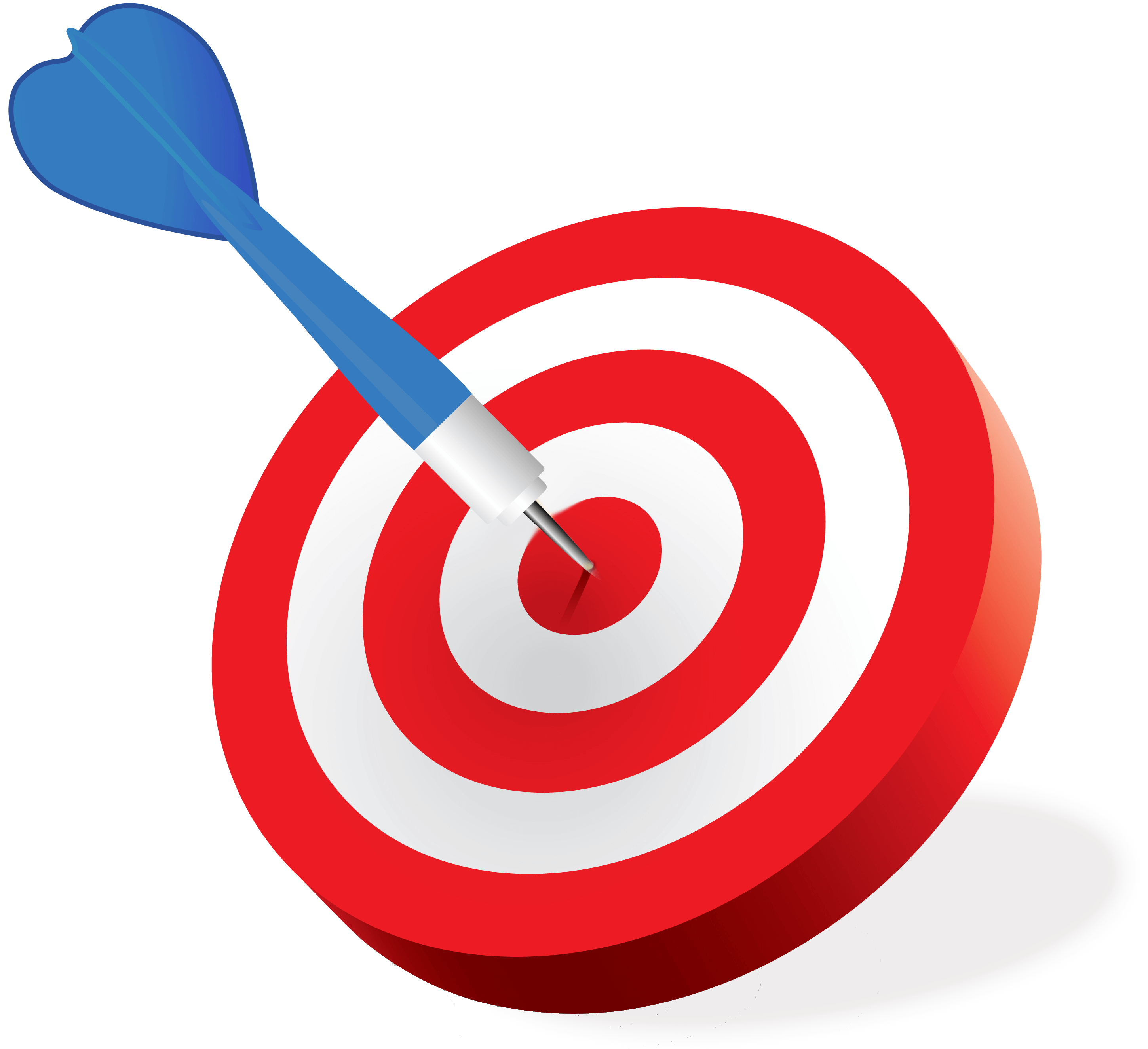 complete a chart from a listening material
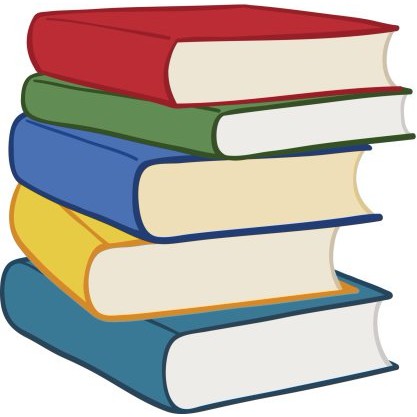 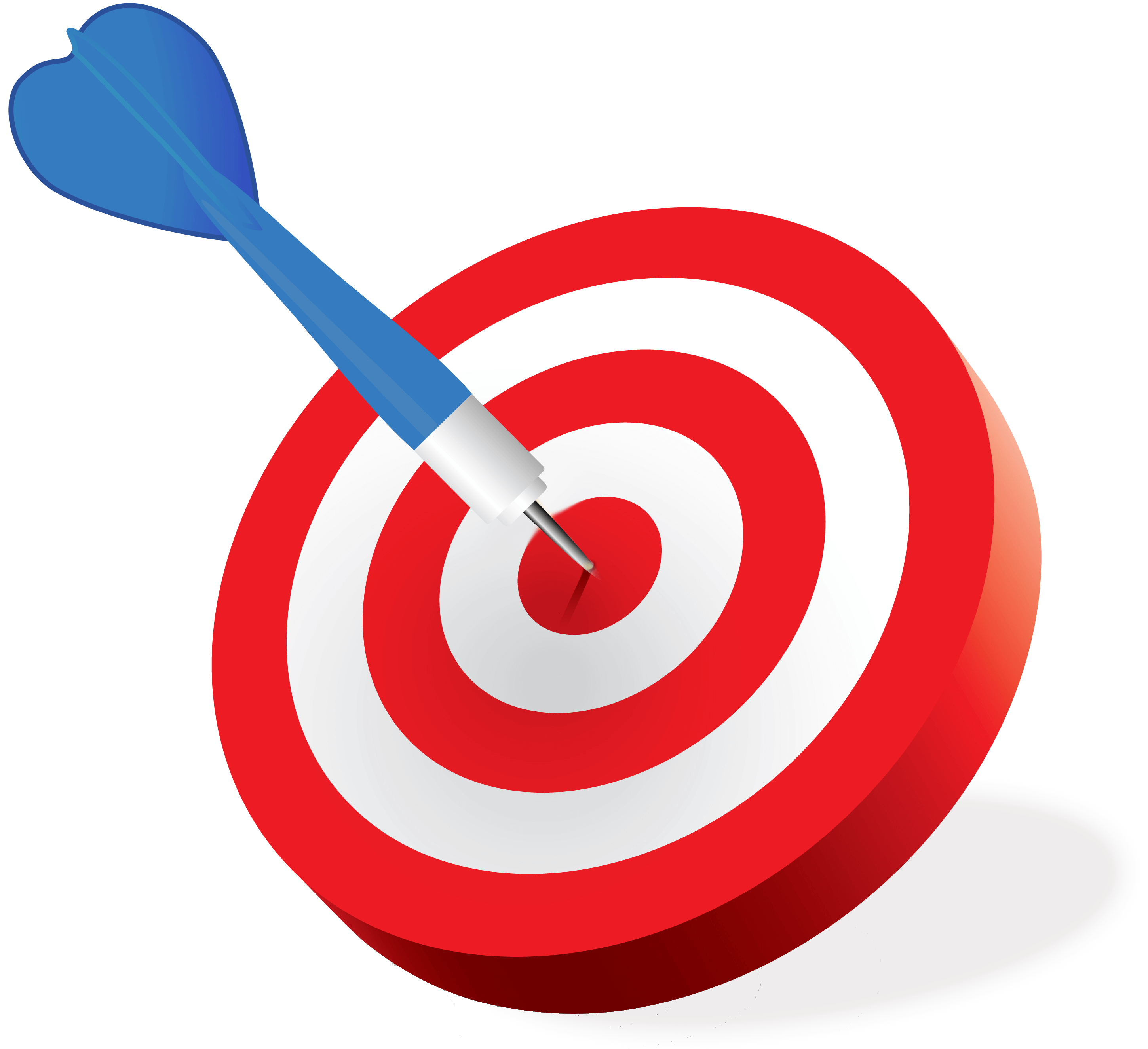 answer questions about a conversation
Warm up
1-Listen
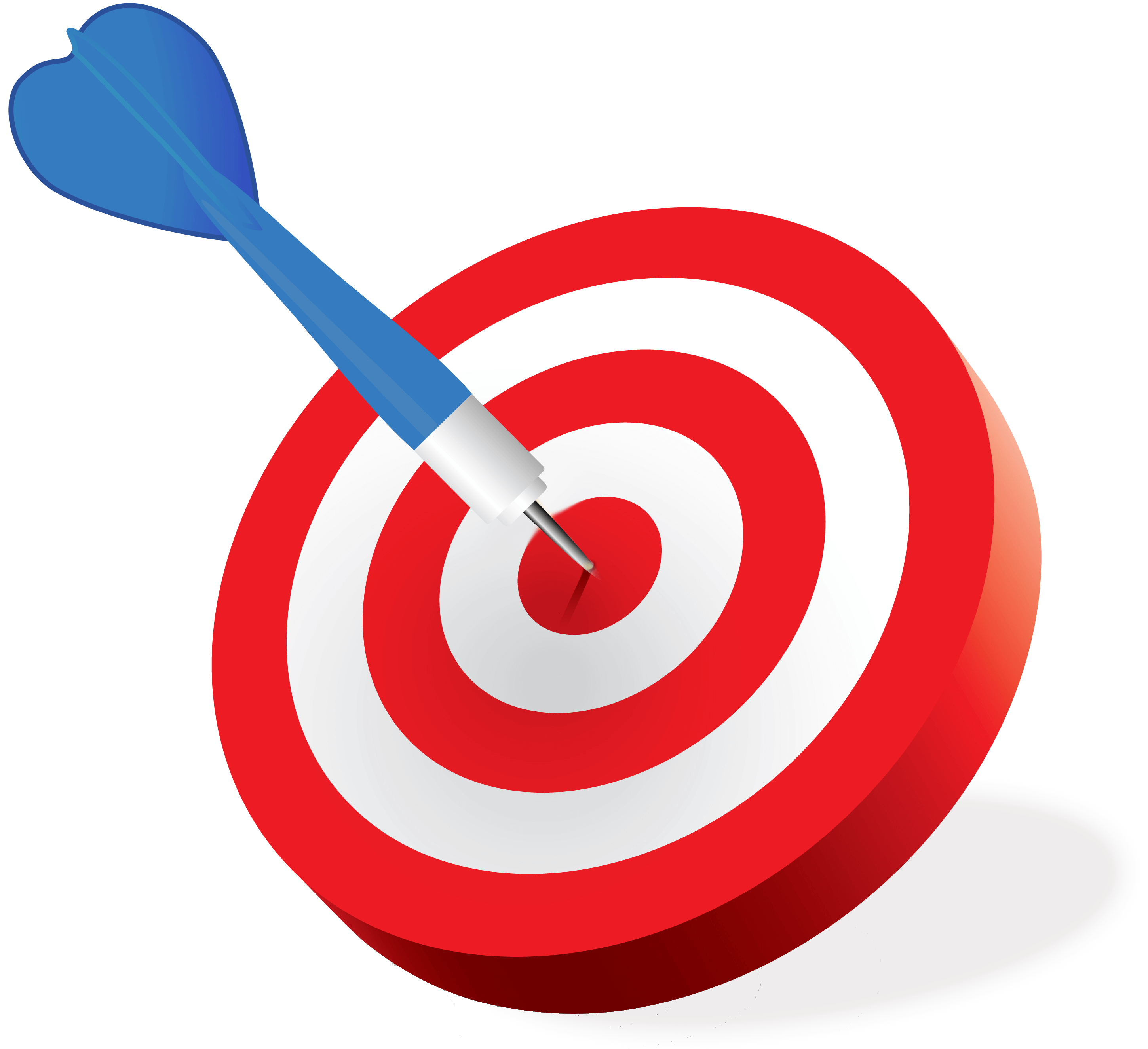 New words
answer questions about films
Quick check
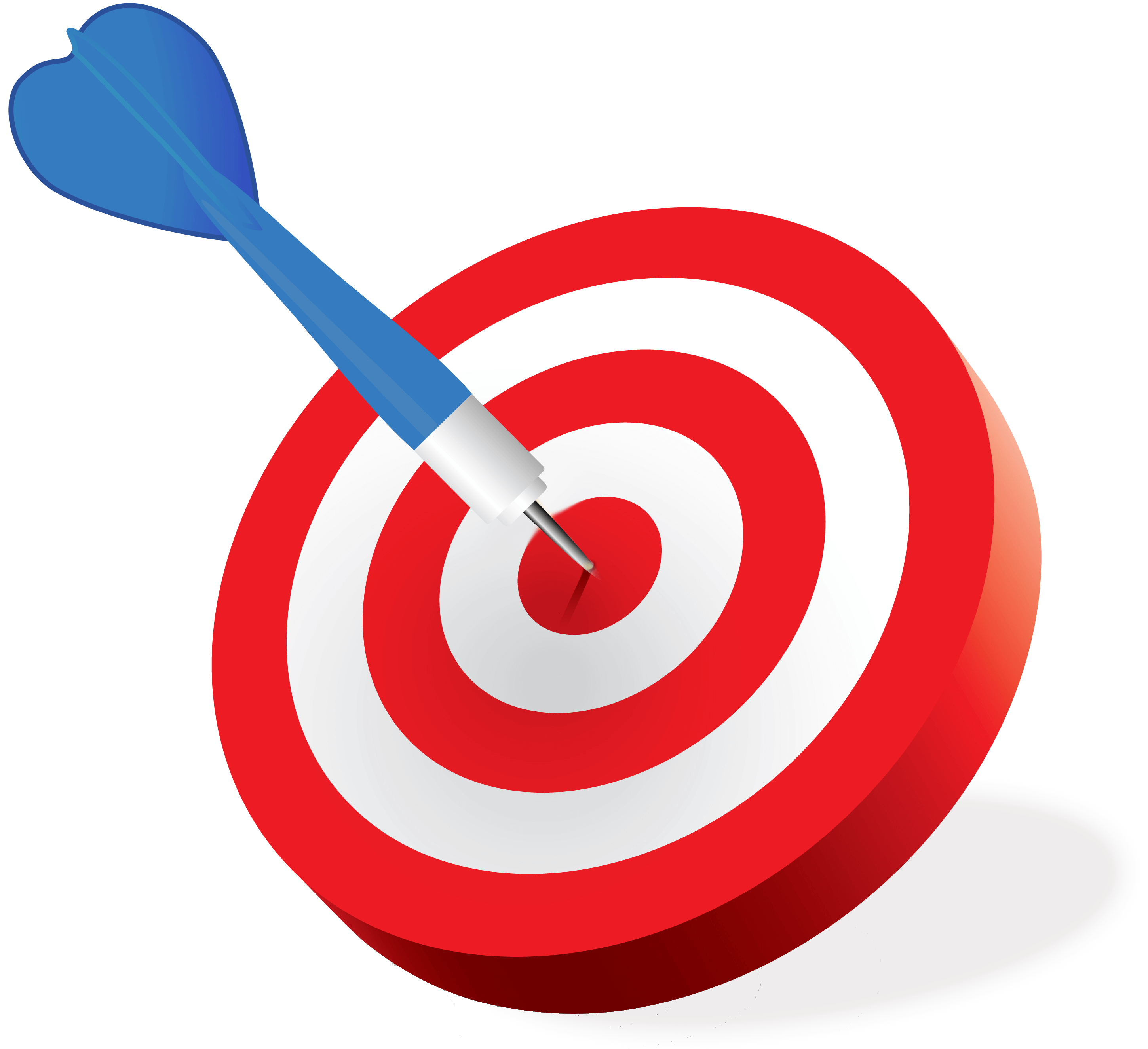 Use Real Talk correctly in sentences
2-Pair work
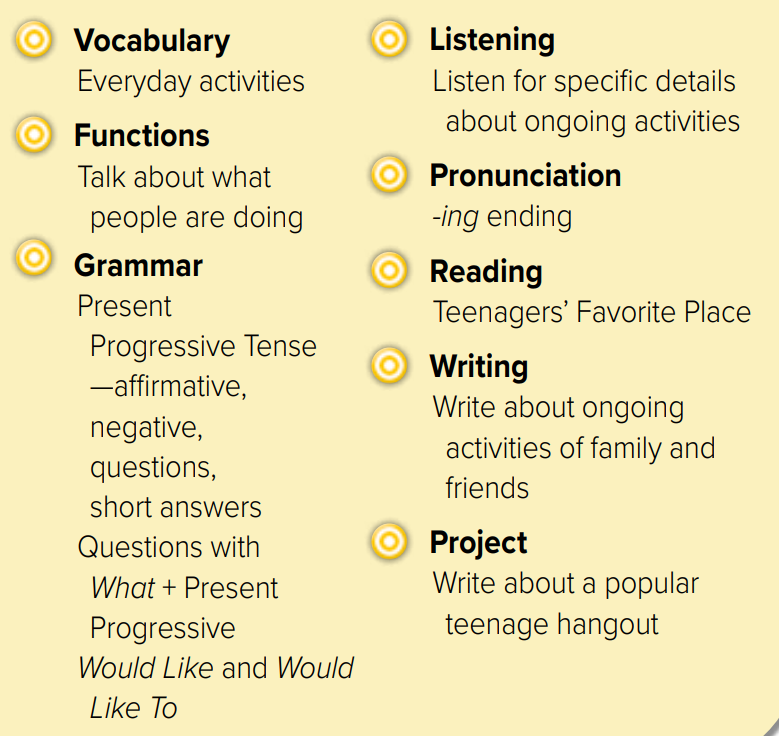 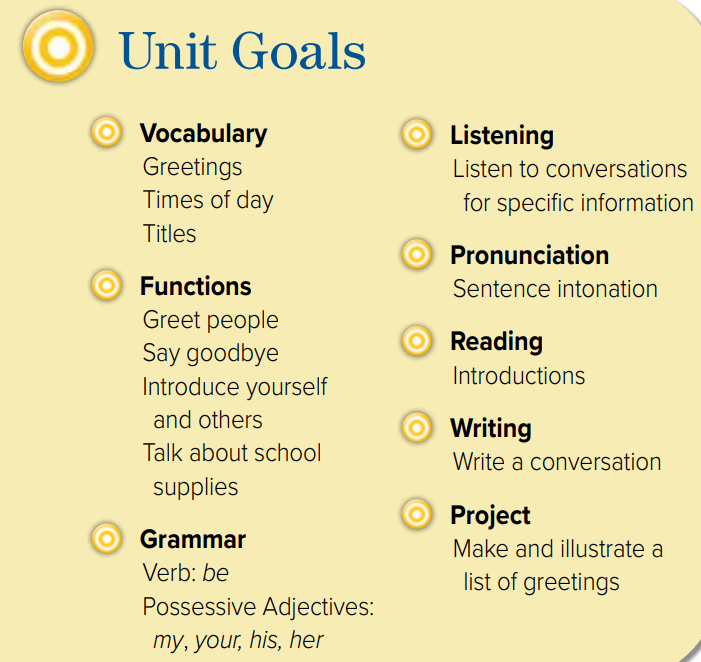 Revision
What ………… doing?
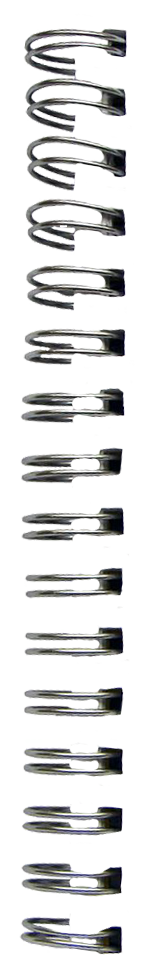 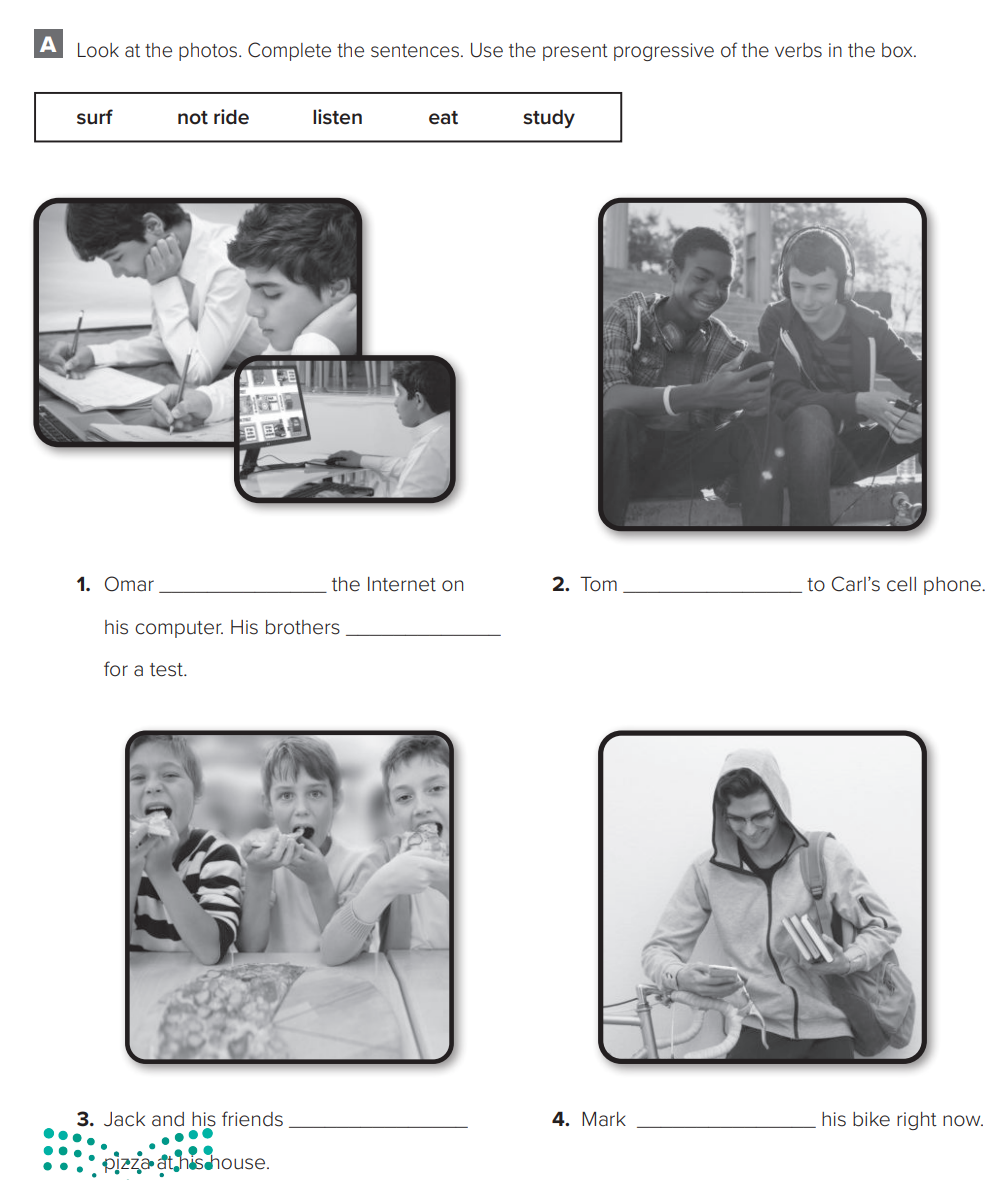 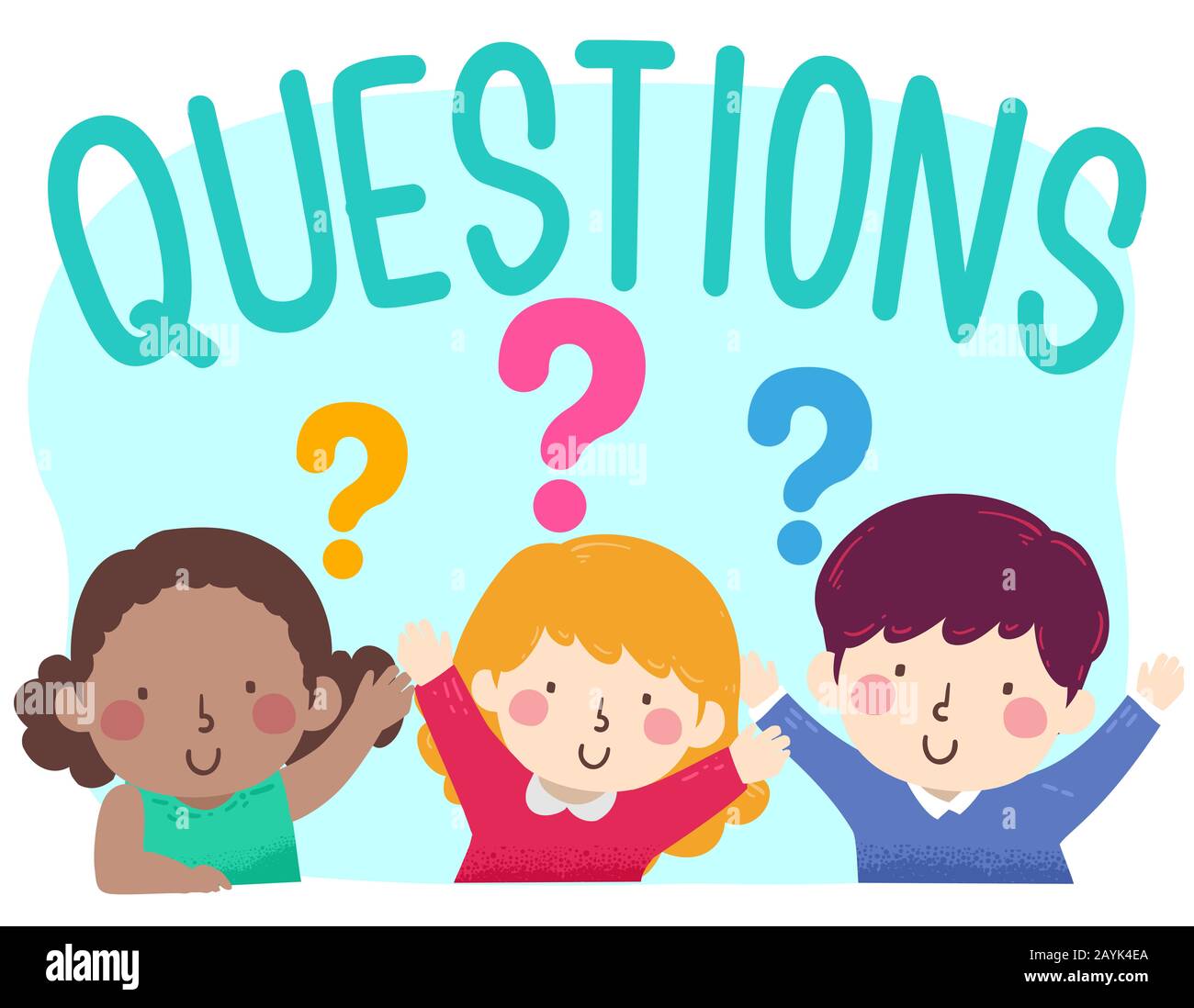 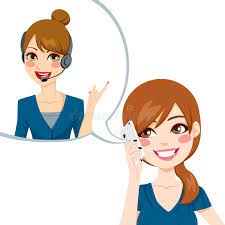 …..
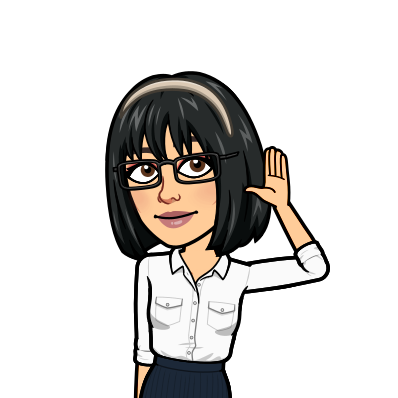 Hot line to ask questions
…….
#
break
..........
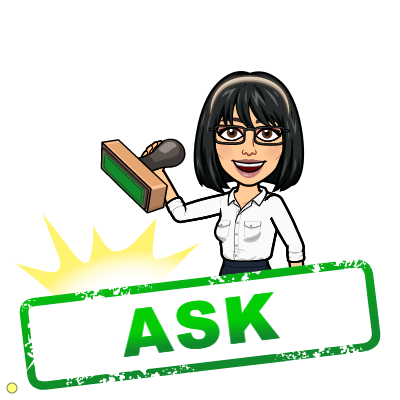 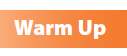 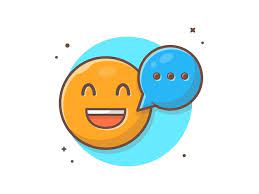 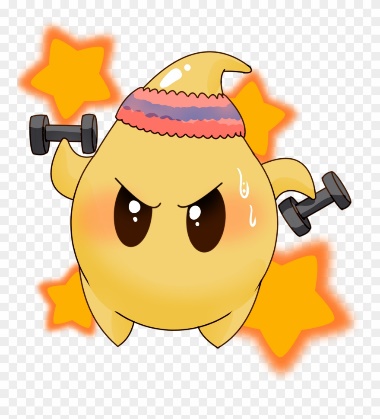 Answer with emoji
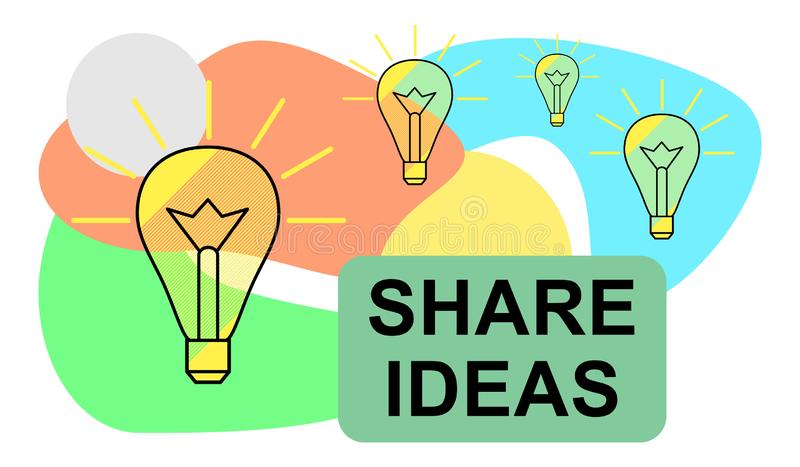 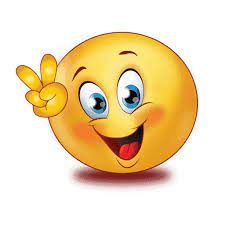 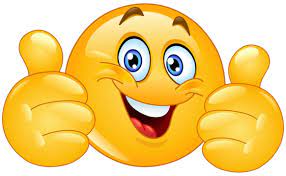 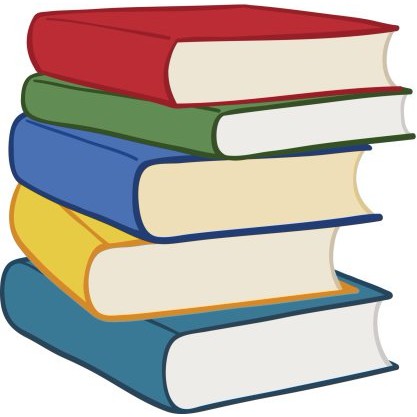 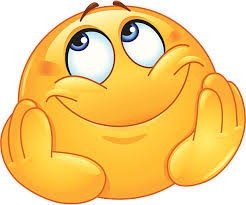 Warm up
1-Listen
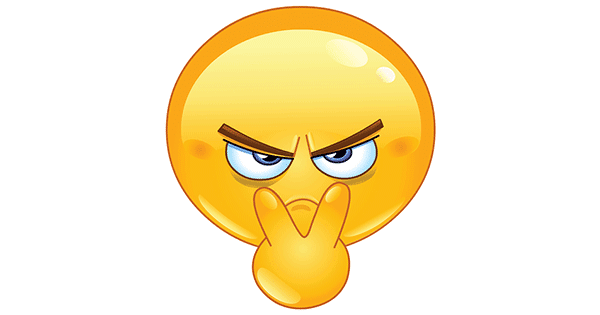 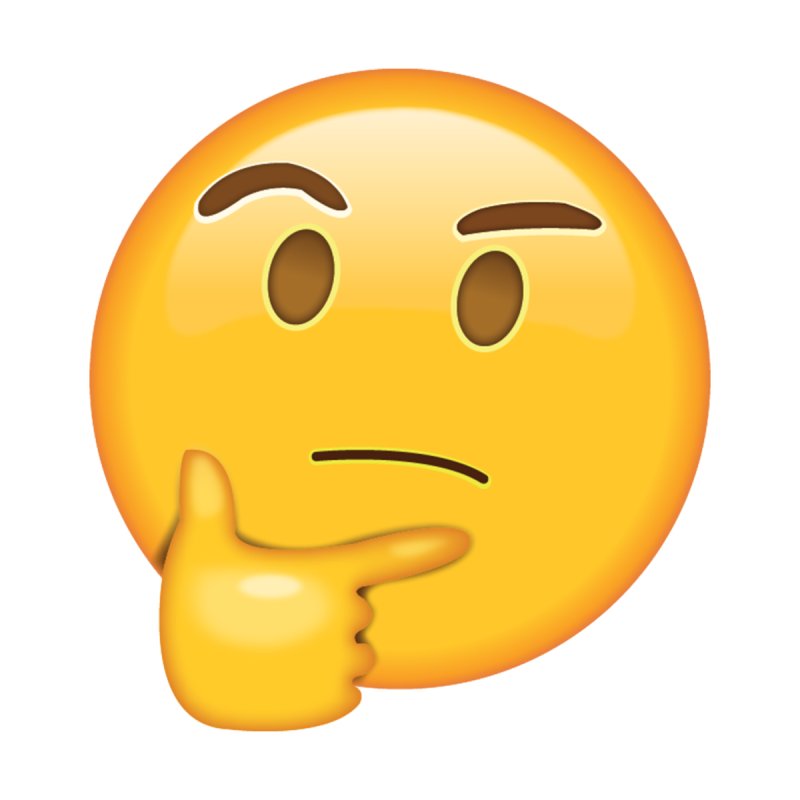 New words
Send e-mail
A magazine
Work online
Quick check
helpline
2-Pair work
A break
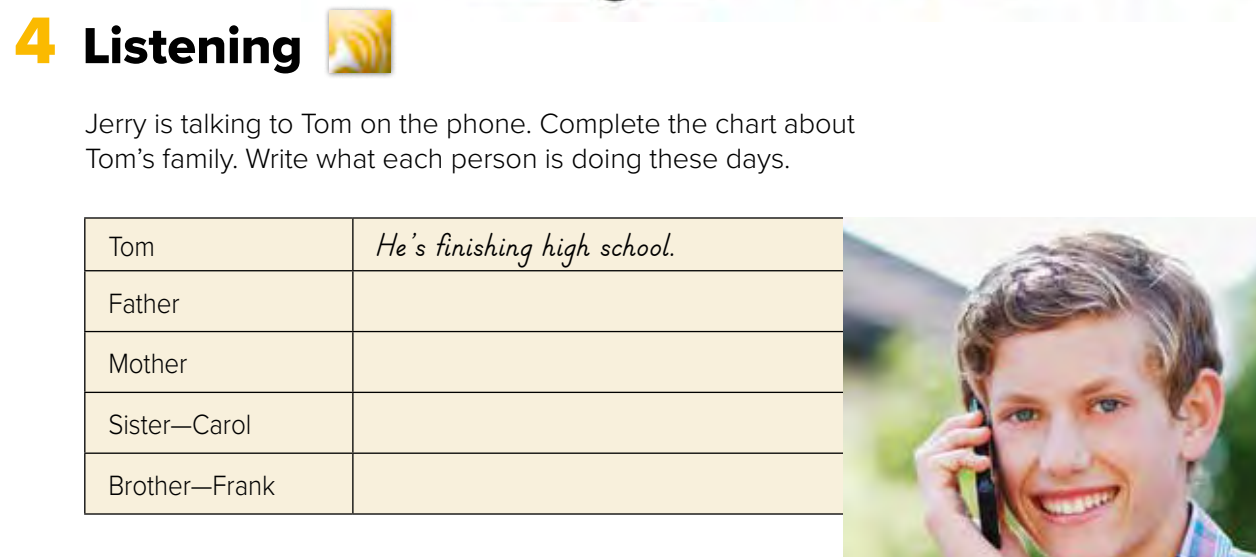 Page 67
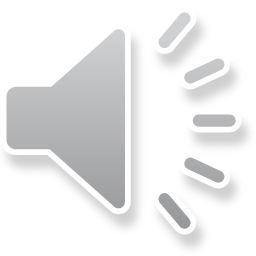 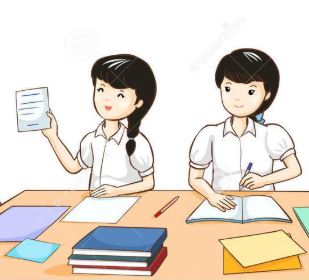 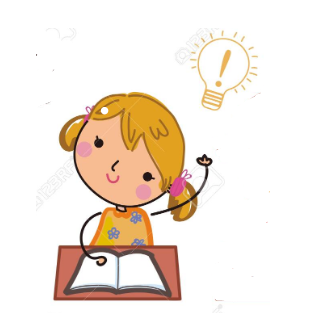 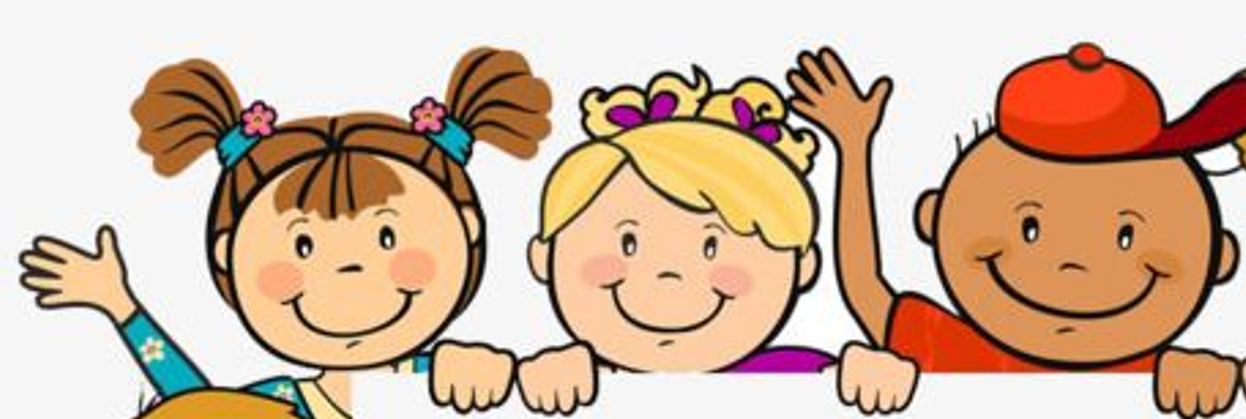 Think pair share
He’s working in a bank
She’s watching a baby
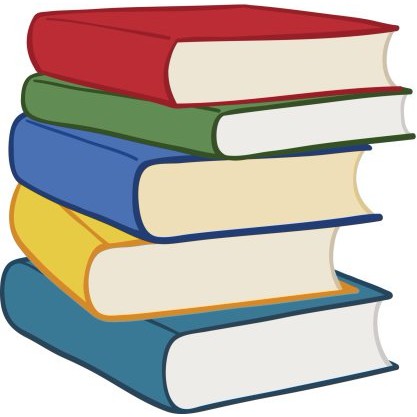 She’s working at a hospital
Warm up
1-Listen
He’s studying at a college
New words
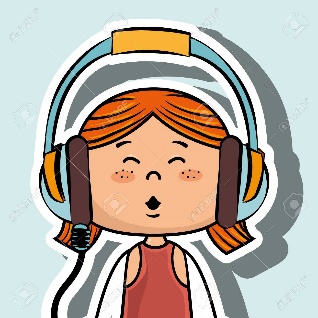 Quick check
2-Pair work
Page 67
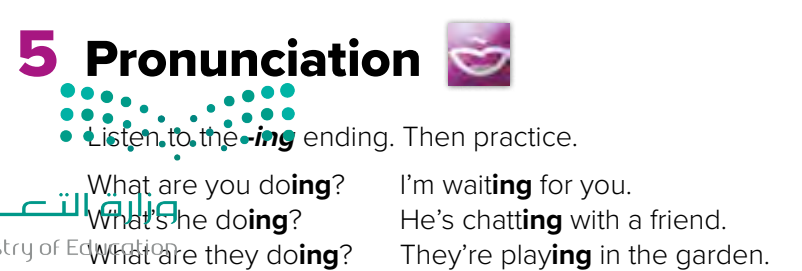 am     +    S    +    V-ing
is
are
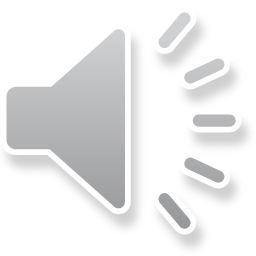 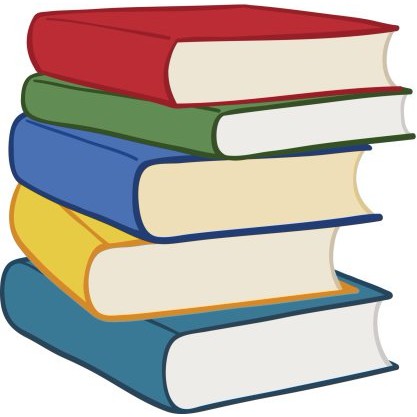 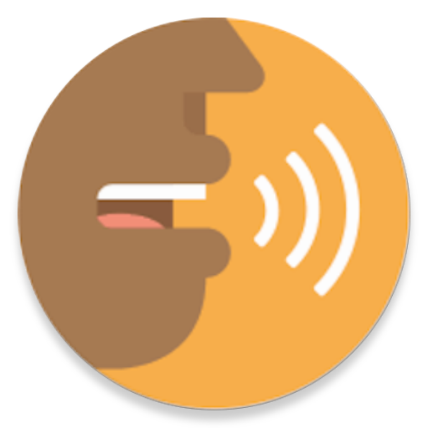 Warm up
1-Listen
Listen
New words
repeat
Quick check
2-Pair work
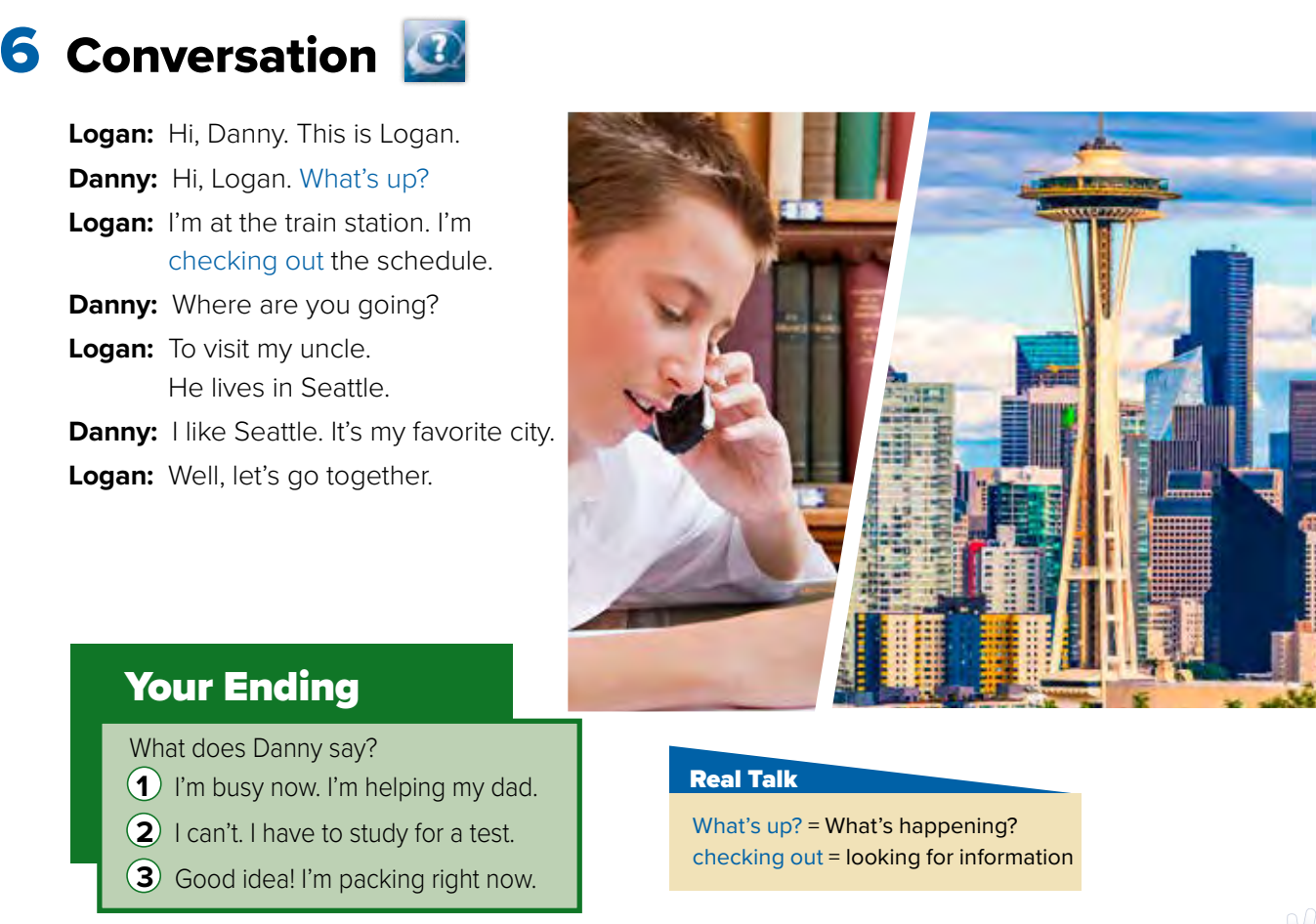 What’s the boy doing?
Page 68
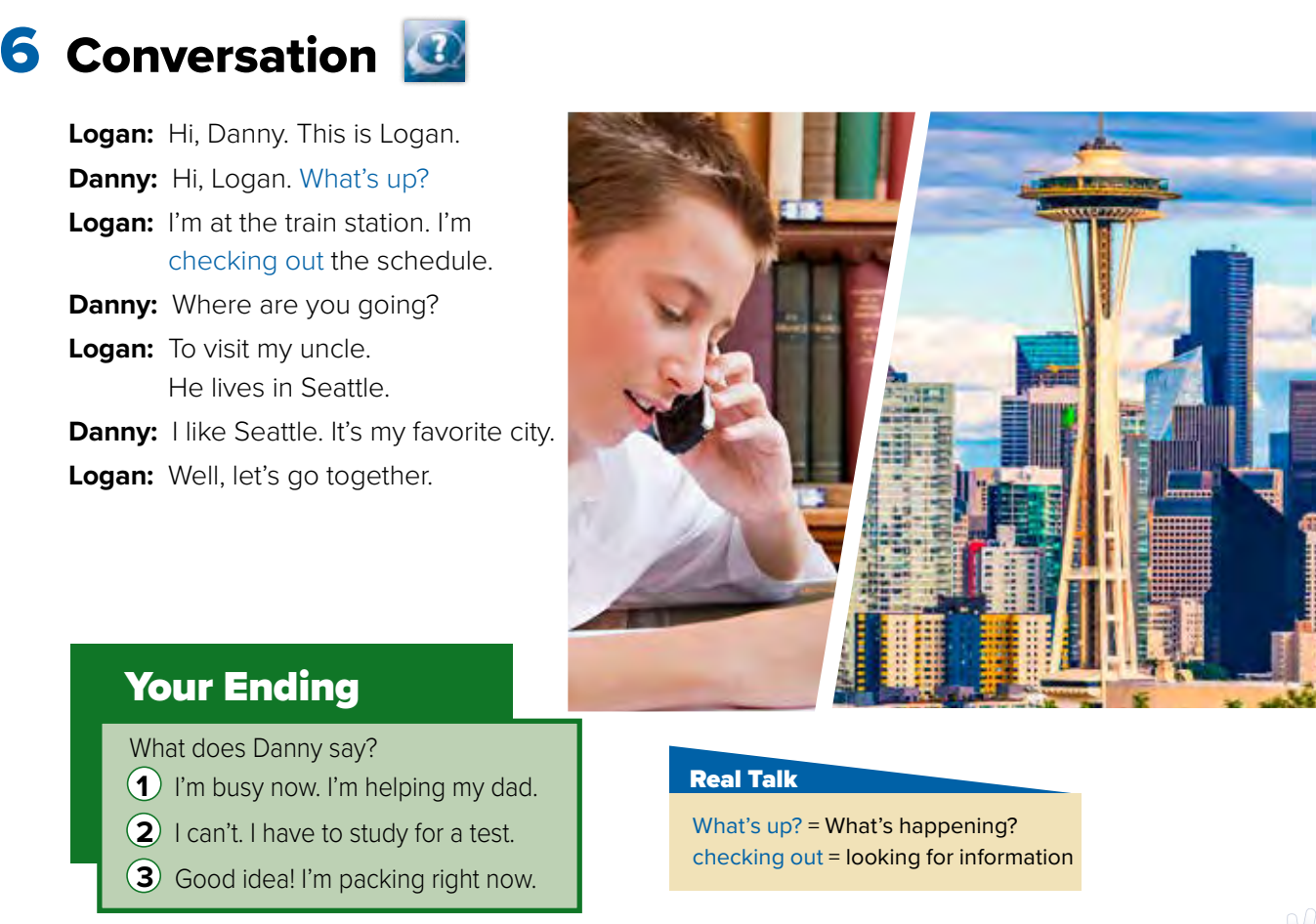 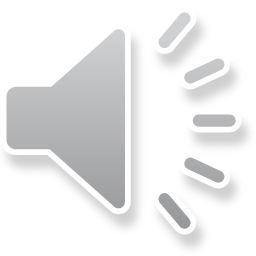 Where is Logan going?
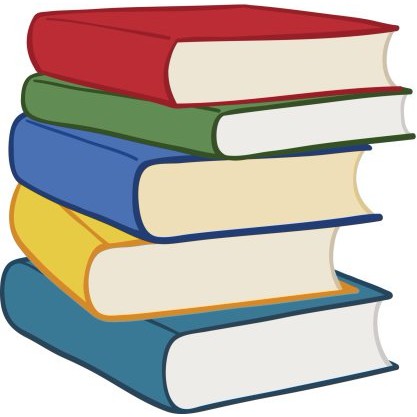 Warm up
1-Listen
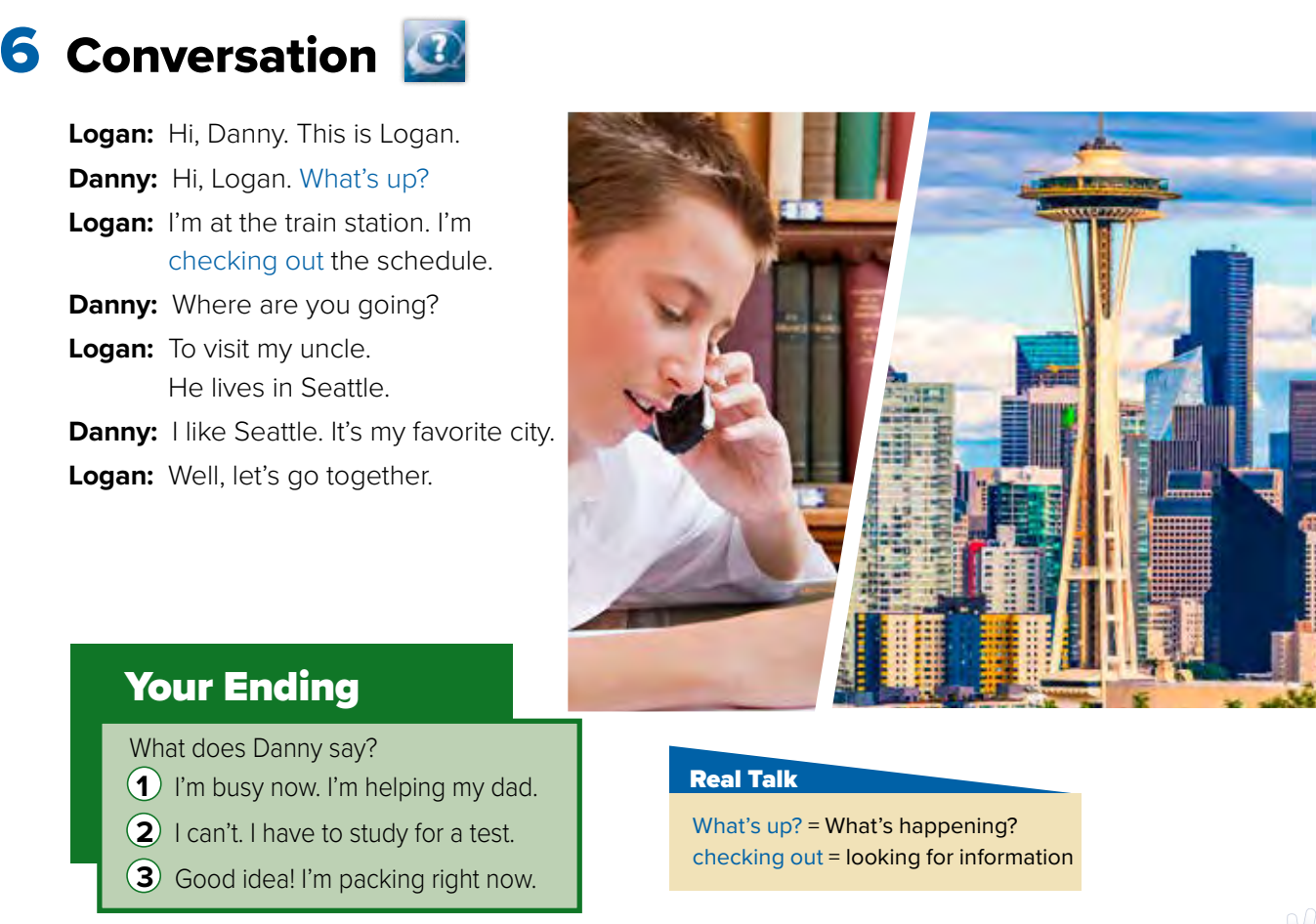 New words
Does Danny like Seattle?
Quick check
2-Pair work
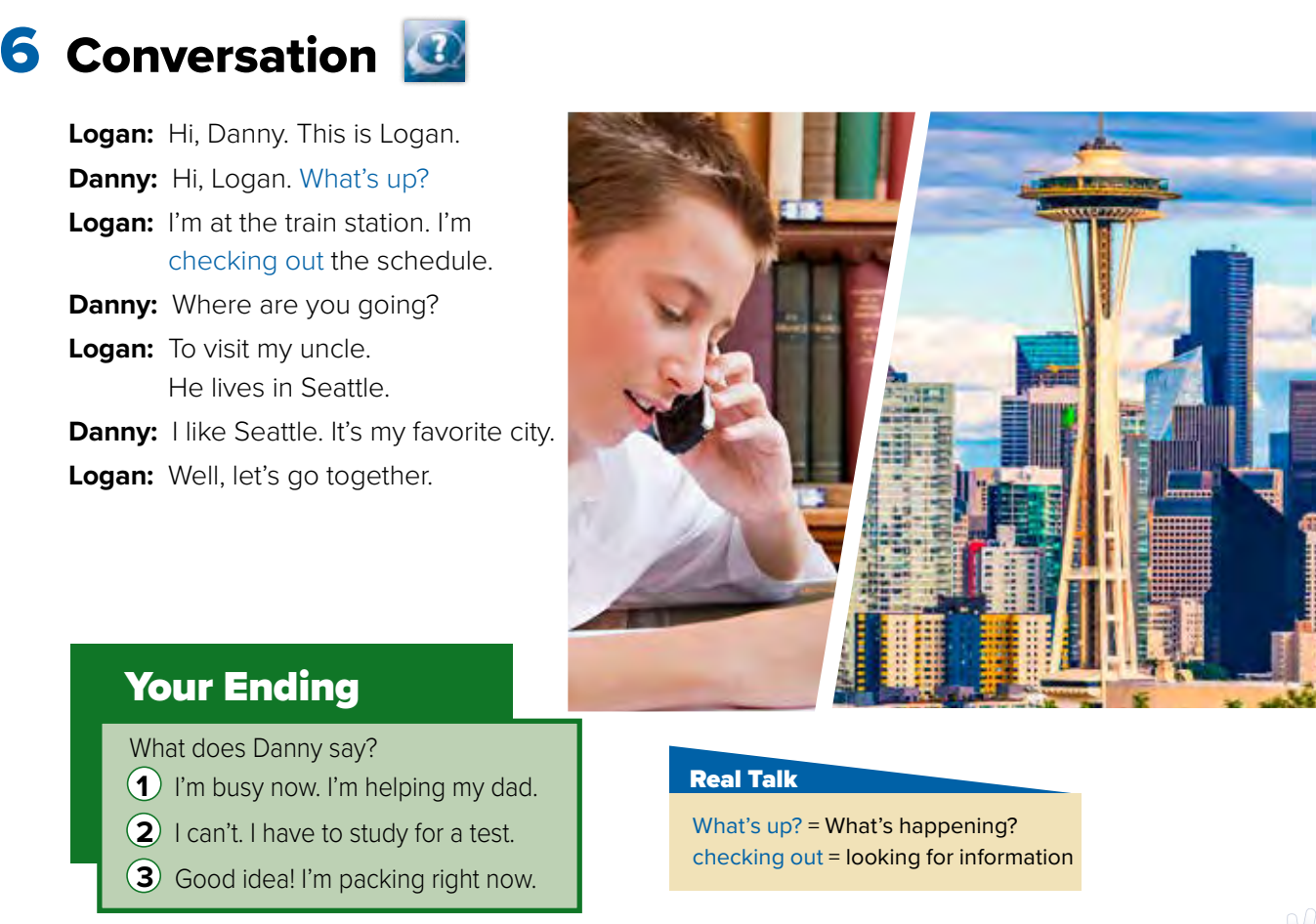 Informal=
With friends only
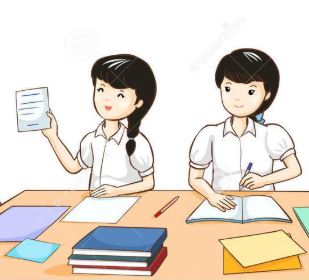 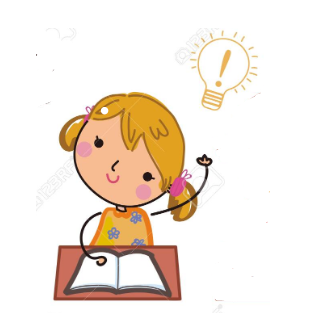 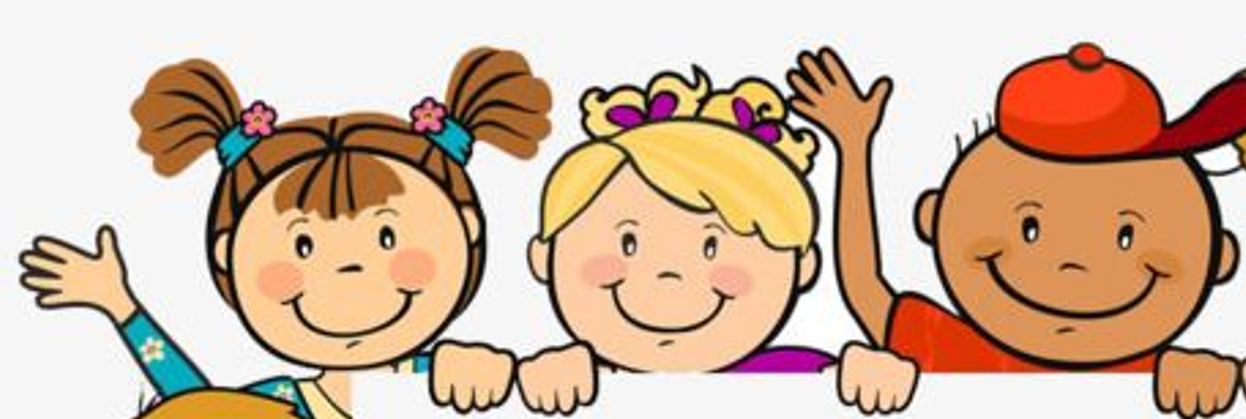 Think pair share
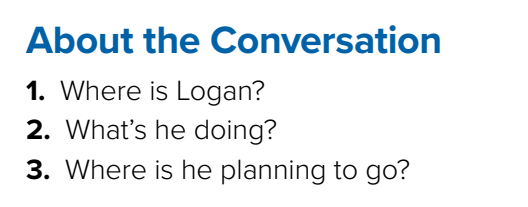 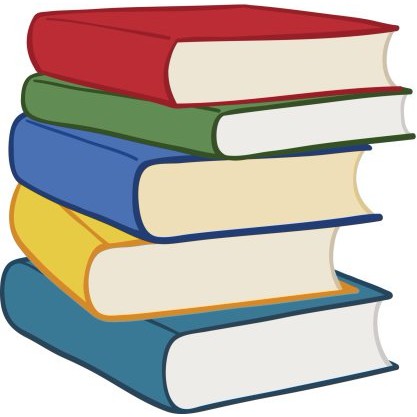 At the train station
Warm up
1-Listen
Checking out the schedule
New words
To Seattle
To visit his uncle
Quick check
2-Pair work
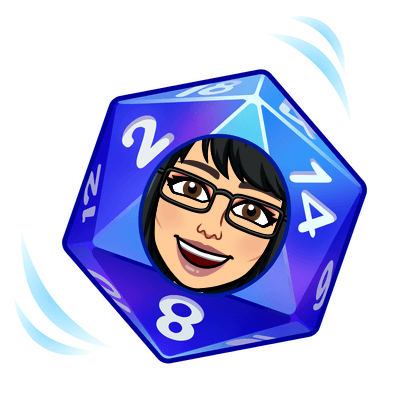 Lets play
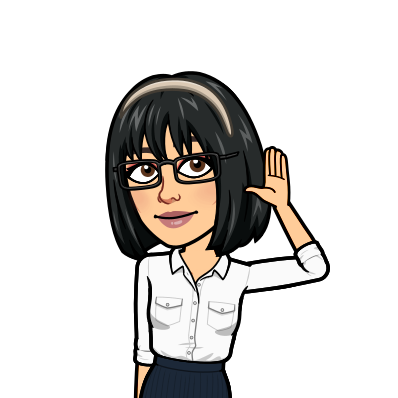 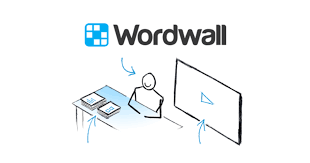 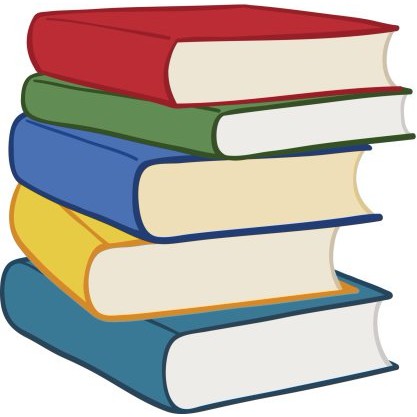 Warm up
1-Listen
New words
Quick check
2-Pair work
New Words
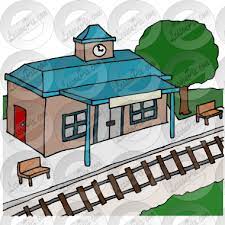 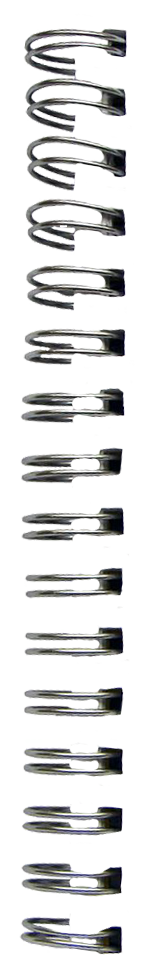 Train station
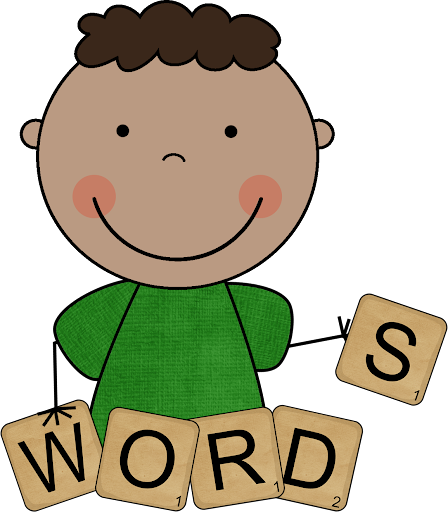 Check out
Look for
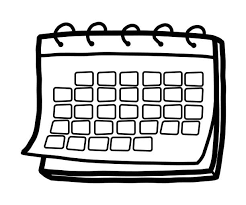 schedule
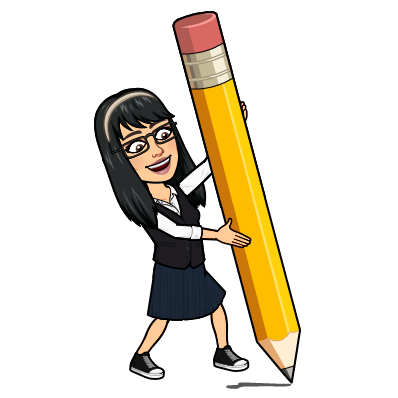 packing
Put clothes in bags for traveling
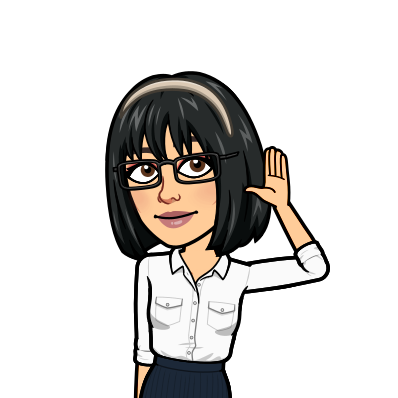 busy
#
free
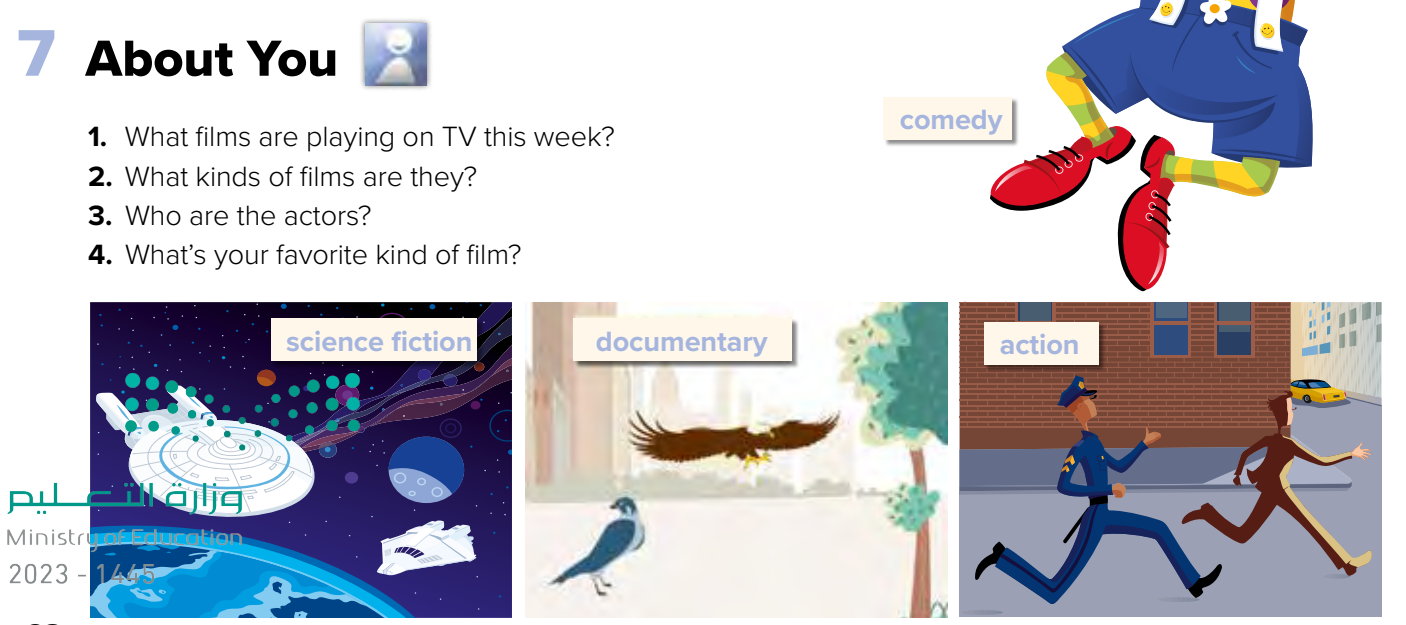 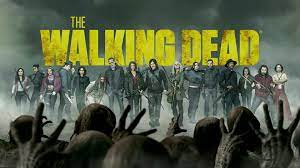 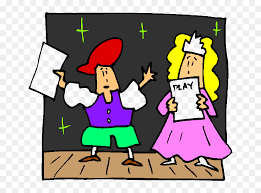 Role paly
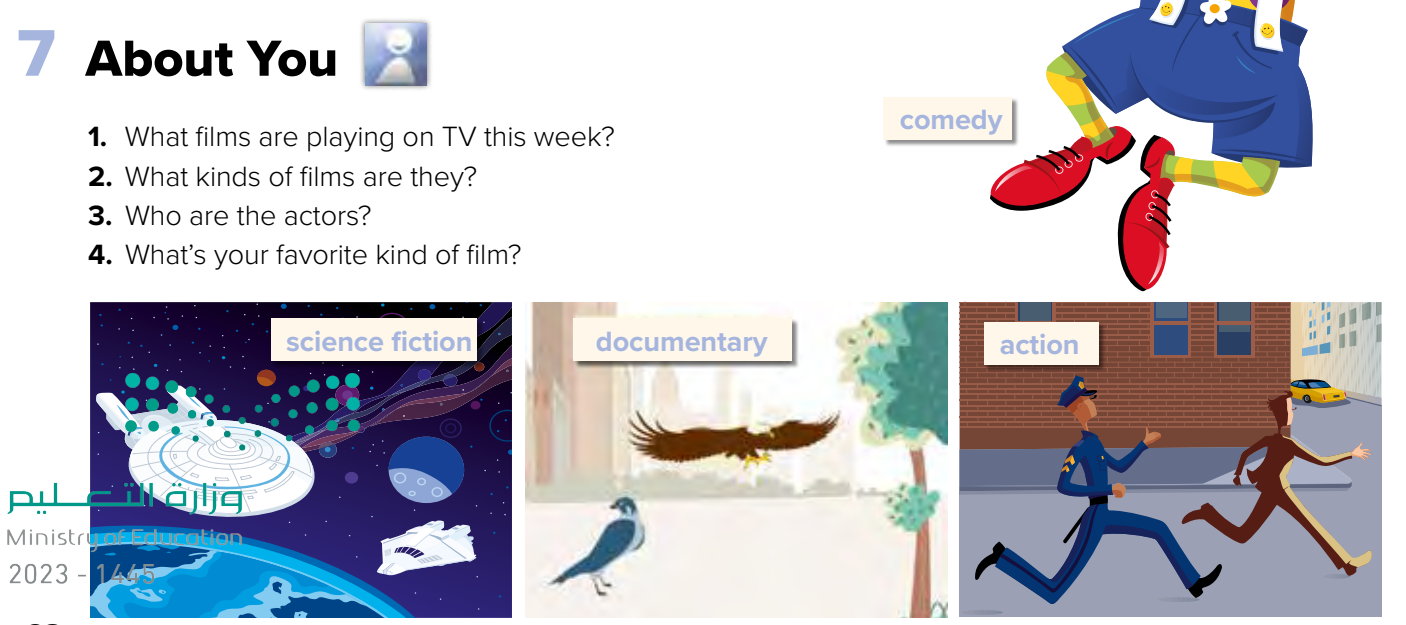 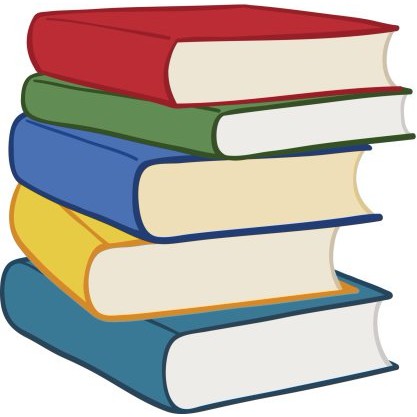 Warm up
1-Listen
New words
Quick check
2-Pair work
Write in your notebook
Like final test أسئلة للاختبار النهائي
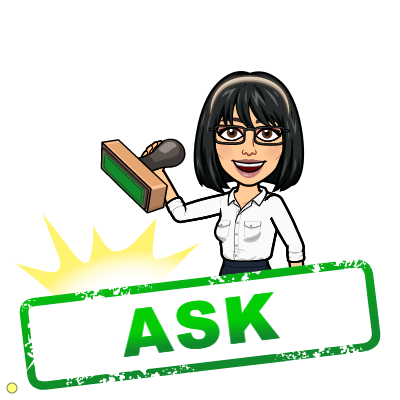 Choose:
Mmmmmmm ………. mmmmmmm
( ssss – ssss – sssss)
Make a question
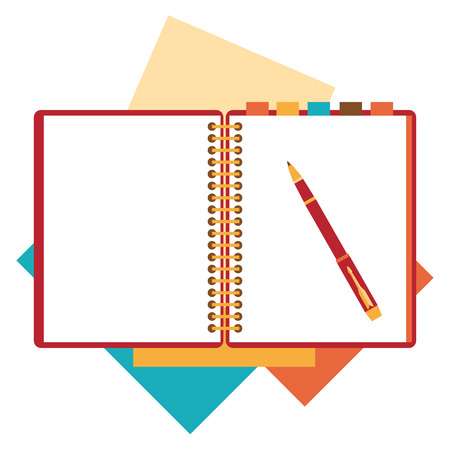 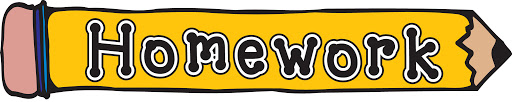 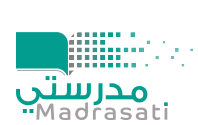 page 219 Ex(C)
for practice grammar
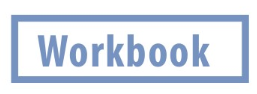 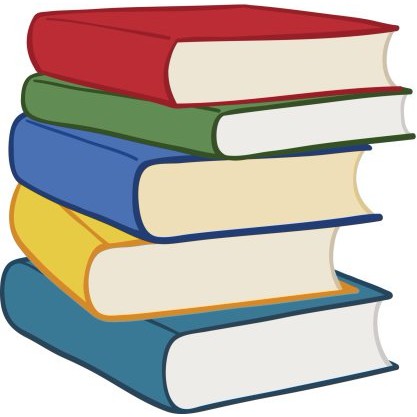 Warm up
1-Listen
New words
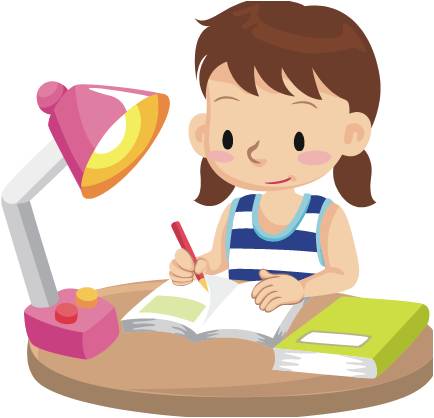 Quick check
2-Pair work
p.219
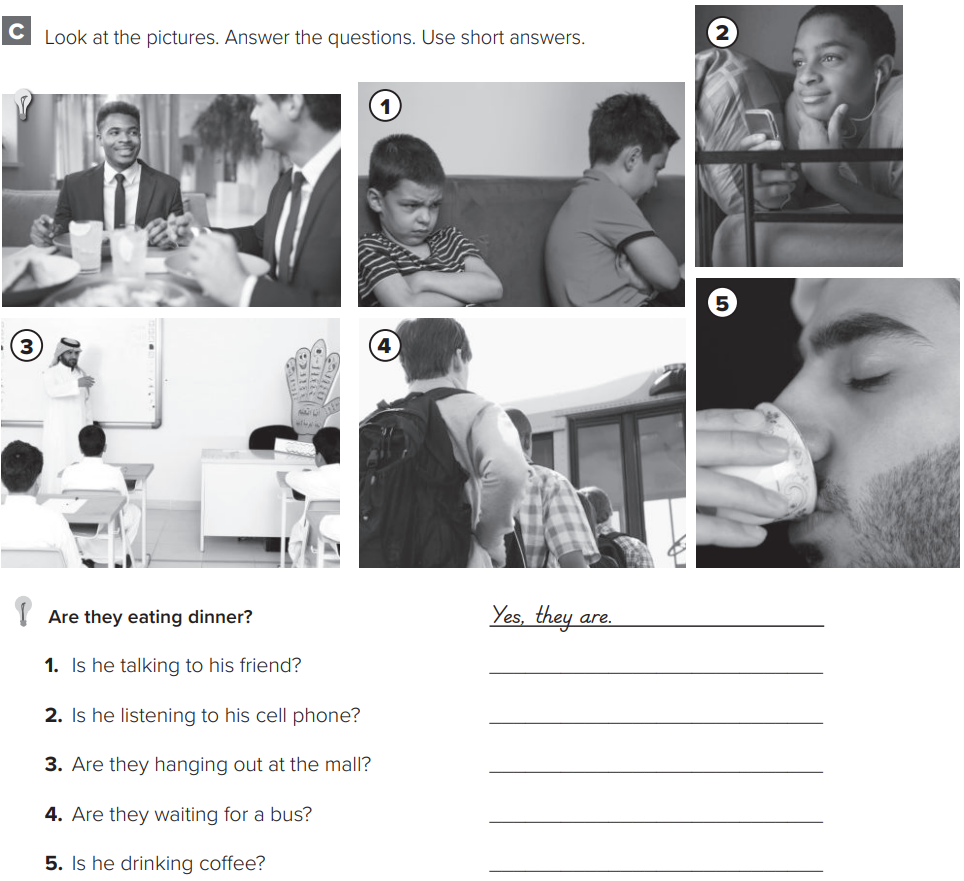 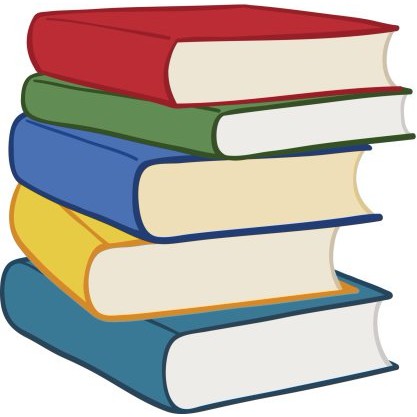 Warm up
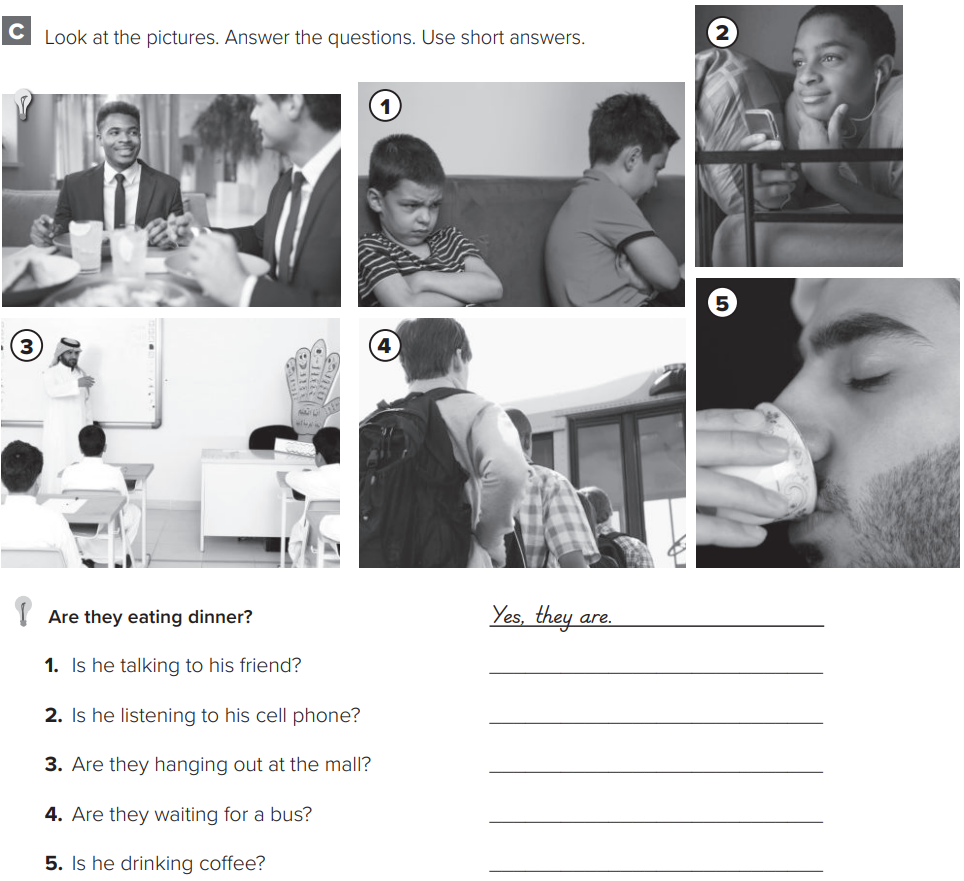 1-Listen
No, he isn’t.
New words
Yes, he is.
No, they aren’t.
Quick check
Yes, they are.
2-Pair work
Yes, he is.